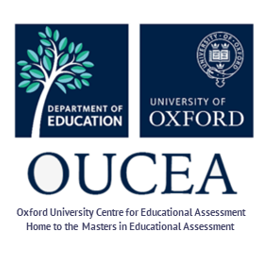 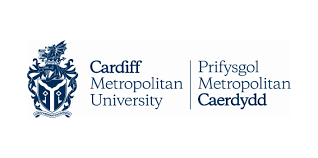 Setting educational assessment standards
Research on Standards in GCSEs in Wales Project, funded by Qualifications Wales (2024)
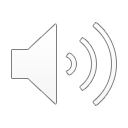 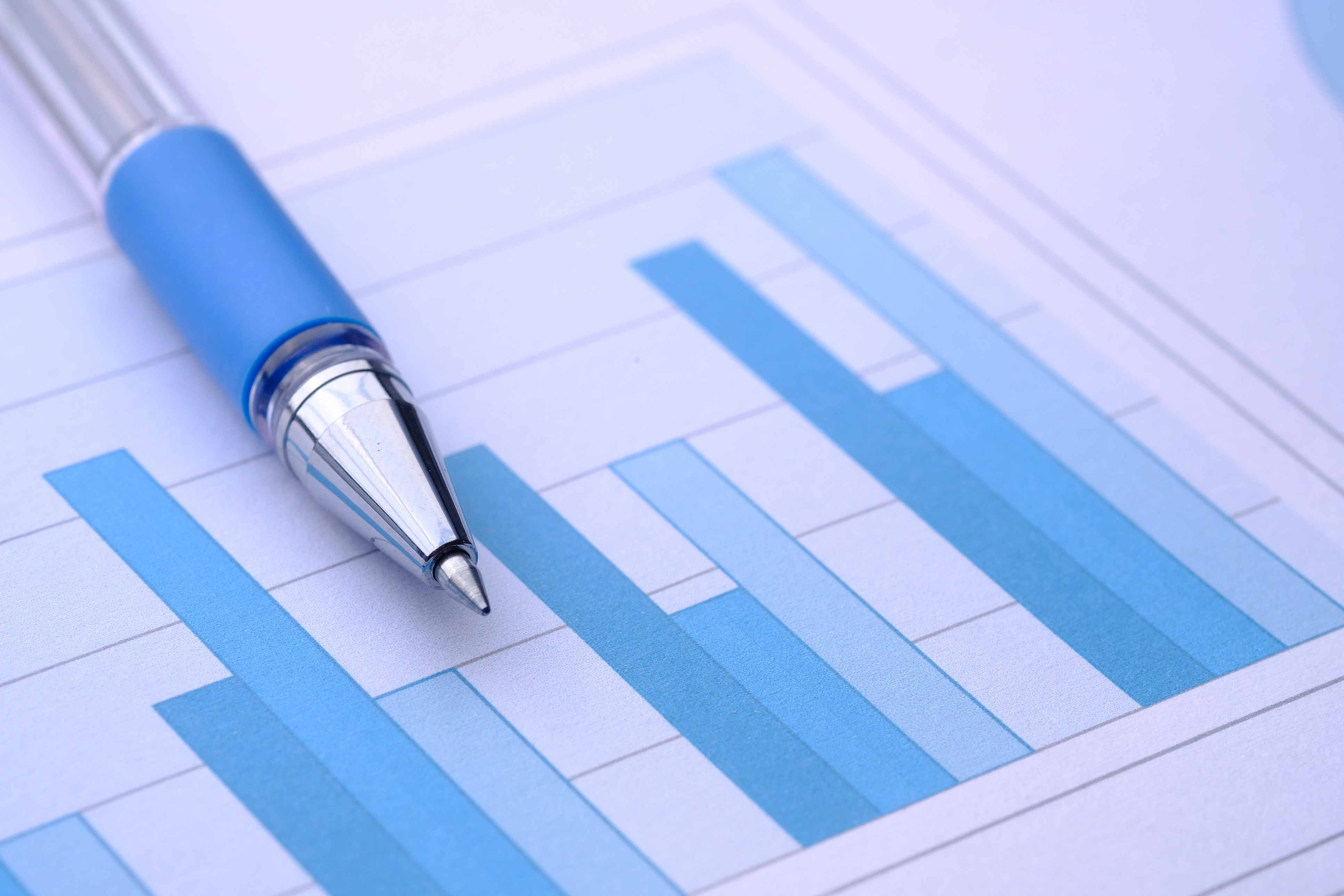 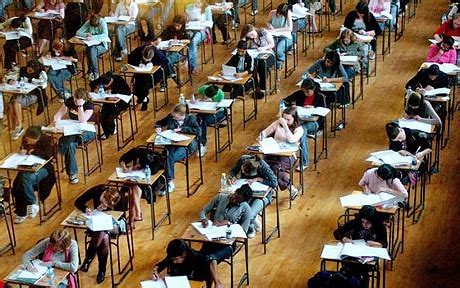 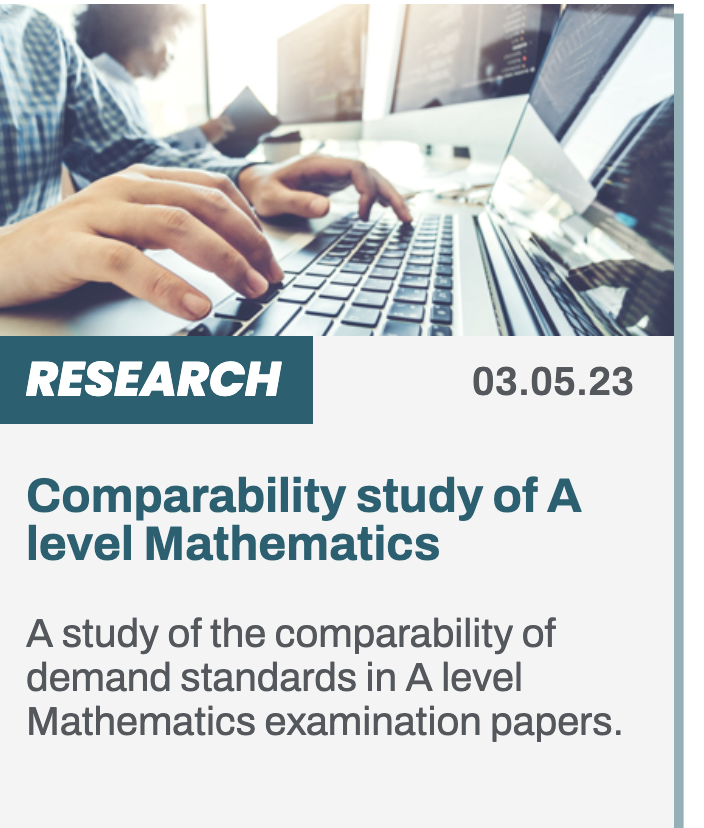 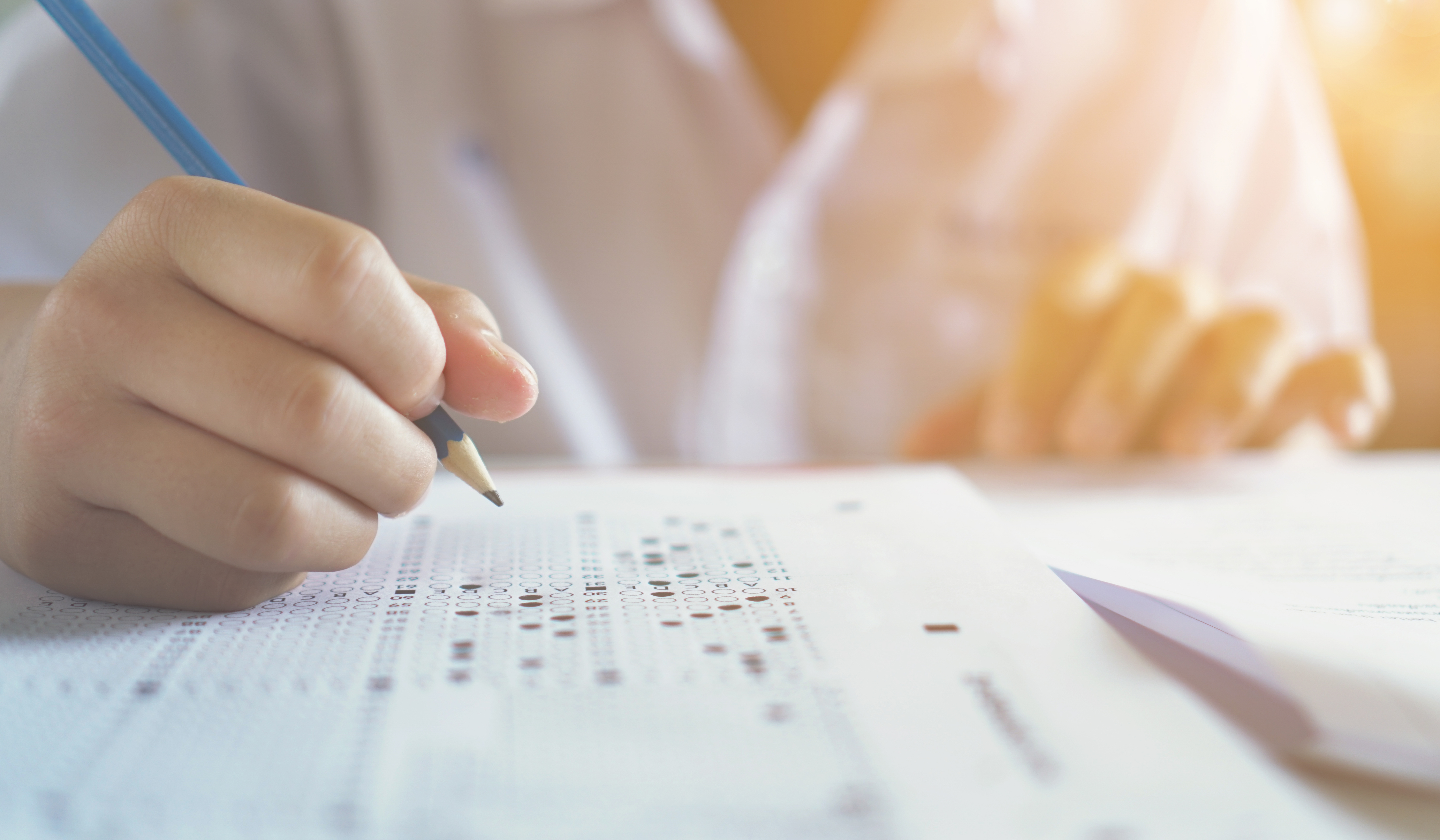 Setting educational assessment  standards
Jo-Anne Baird
Oxford University Centre for Educational Assessment
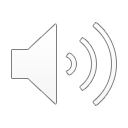 In This lecture SERIES we consider
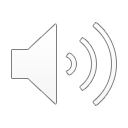 Apprenticeships
Vocational qualifications
Examinations
Classroom assessment
GCSEs
Outcomes-based
Curriculum-based
Construct-based
Intelligence tests
Personality tests
psychometrics
Three paradigms of assessment
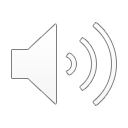 Baird, J. and Opposs, D. (2018).  Chapter 1 - The Standard Setting Project: assessment paradigms.  In Baird, J., Isaacs, T., Opposs, D. and Gray, L. (Editors) Examination standards: How measures and meanings differ around the world..  UCL IOE Press.  2 – 25.
[Speaker Notes: History of each – different actors with different purposes.  Priorities shaped the philosophy, methods and interpretation.]
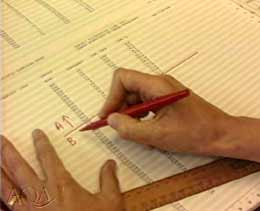 Curriculum-based assessment
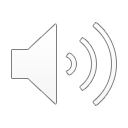 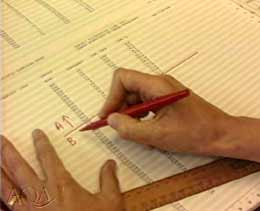 Curriculum-based assessment
Grade B
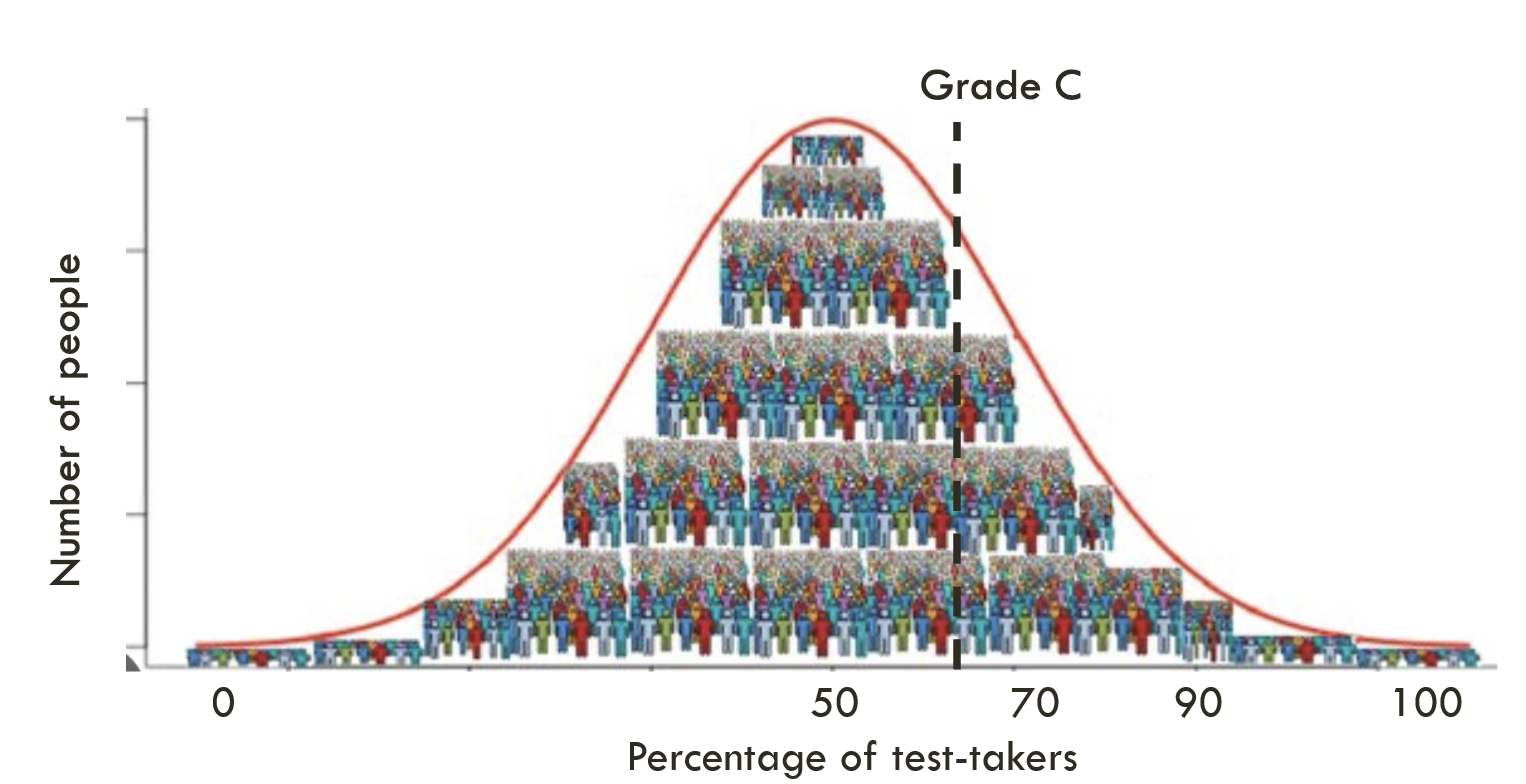 Attainment referencing
Grades that grades that reflect holistic attainment in the qualification at a standard which is comparable with the attainment required for that outcome in the previous years’ qualification
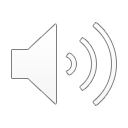 Curriculum-based example
Emphasis on quantitative data when the entry figures are larger and qualitative information when there is a smaller cohort
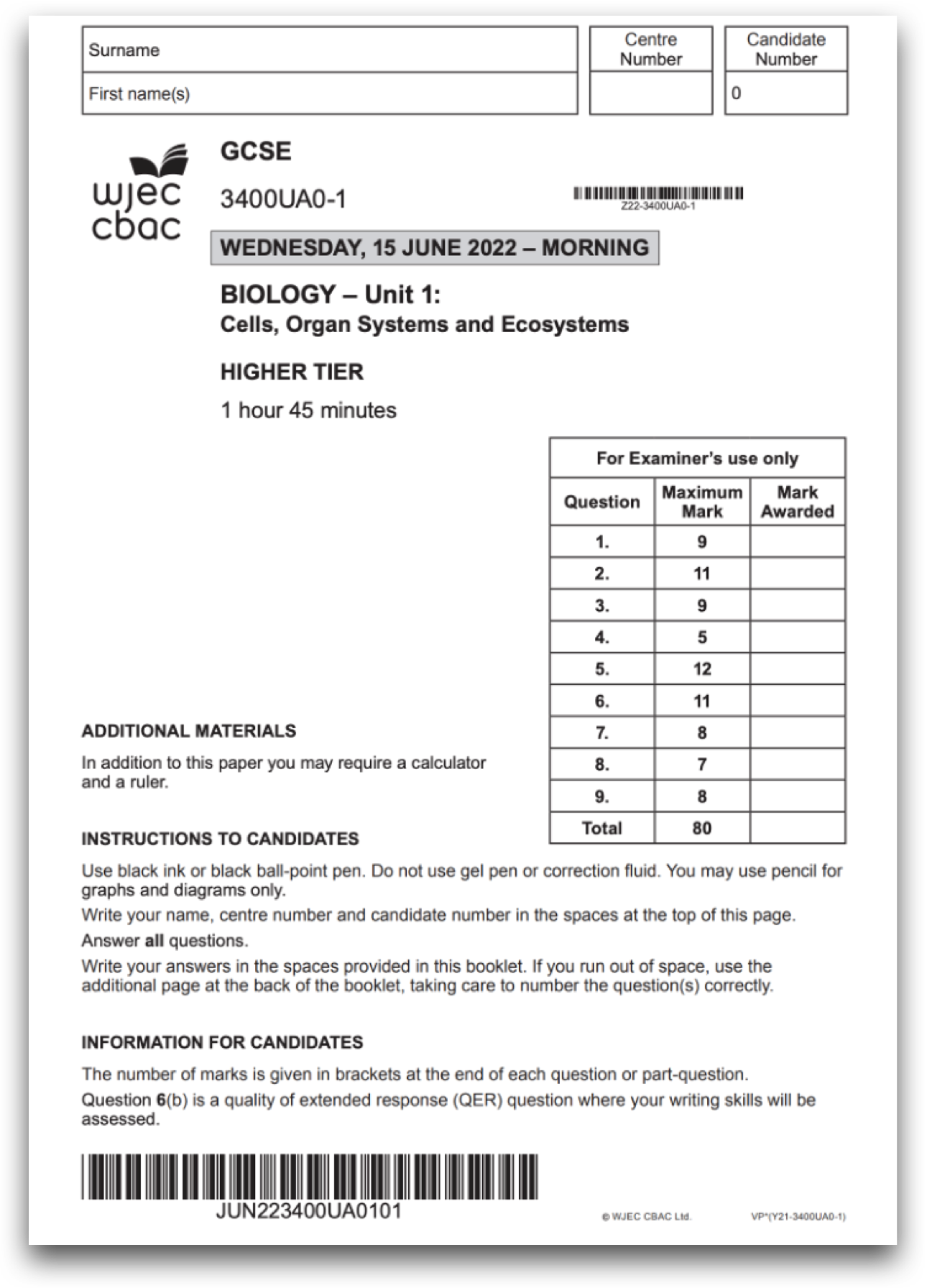 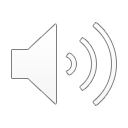 % gaining a grade C or above
Debates on curriculum-based assessment
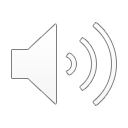 Cizek, G., & Bunch, M. (2007). Standard Setting. SAGE Publications. https://doi.org/10.4135/9781412985918 
Baird, J., Isaacs, T., Opposs, D. & Gray, L. (2018). Examination Standards: How Measures and Meanings Differ Around the World. UCL IOE Press. 
Tashakkori, A. and Teddlie, C. (Editors) (2010) SAGE Handbook of Mixed Methods in Social and Behavioural Research.  2nd Edition.  Thousand Oaks, California: Sage Publications.
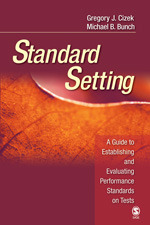 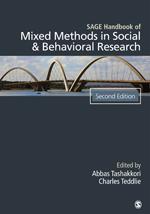 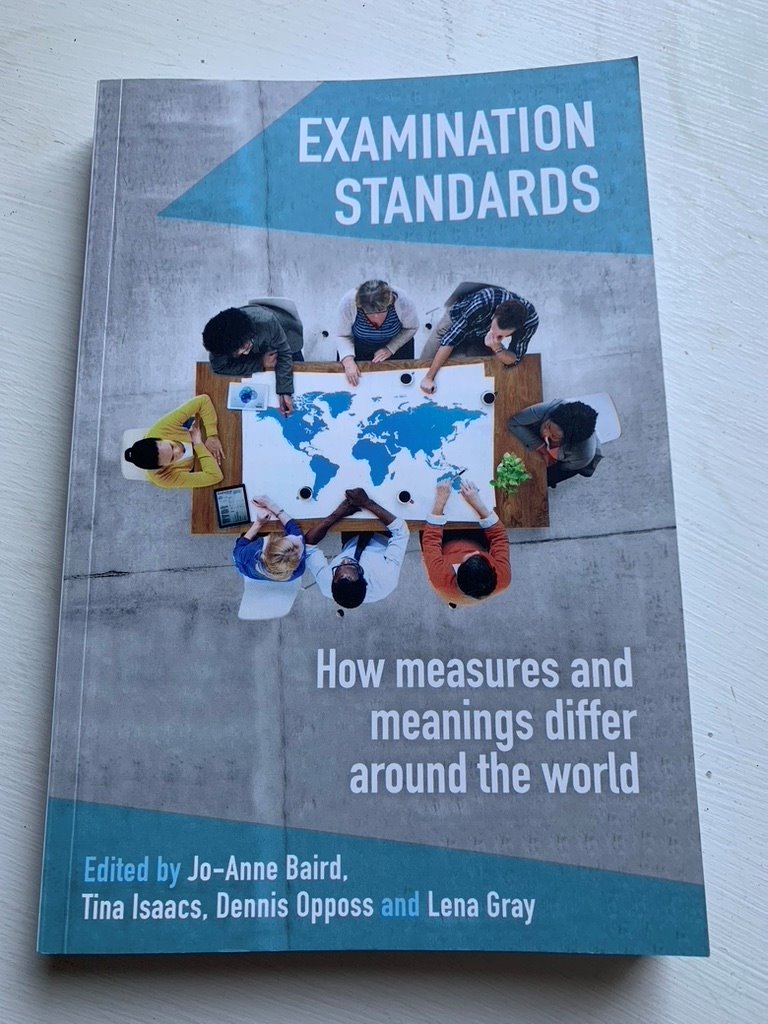 Additional references used in this lecture
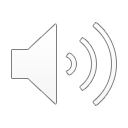 FIND OUT MORE
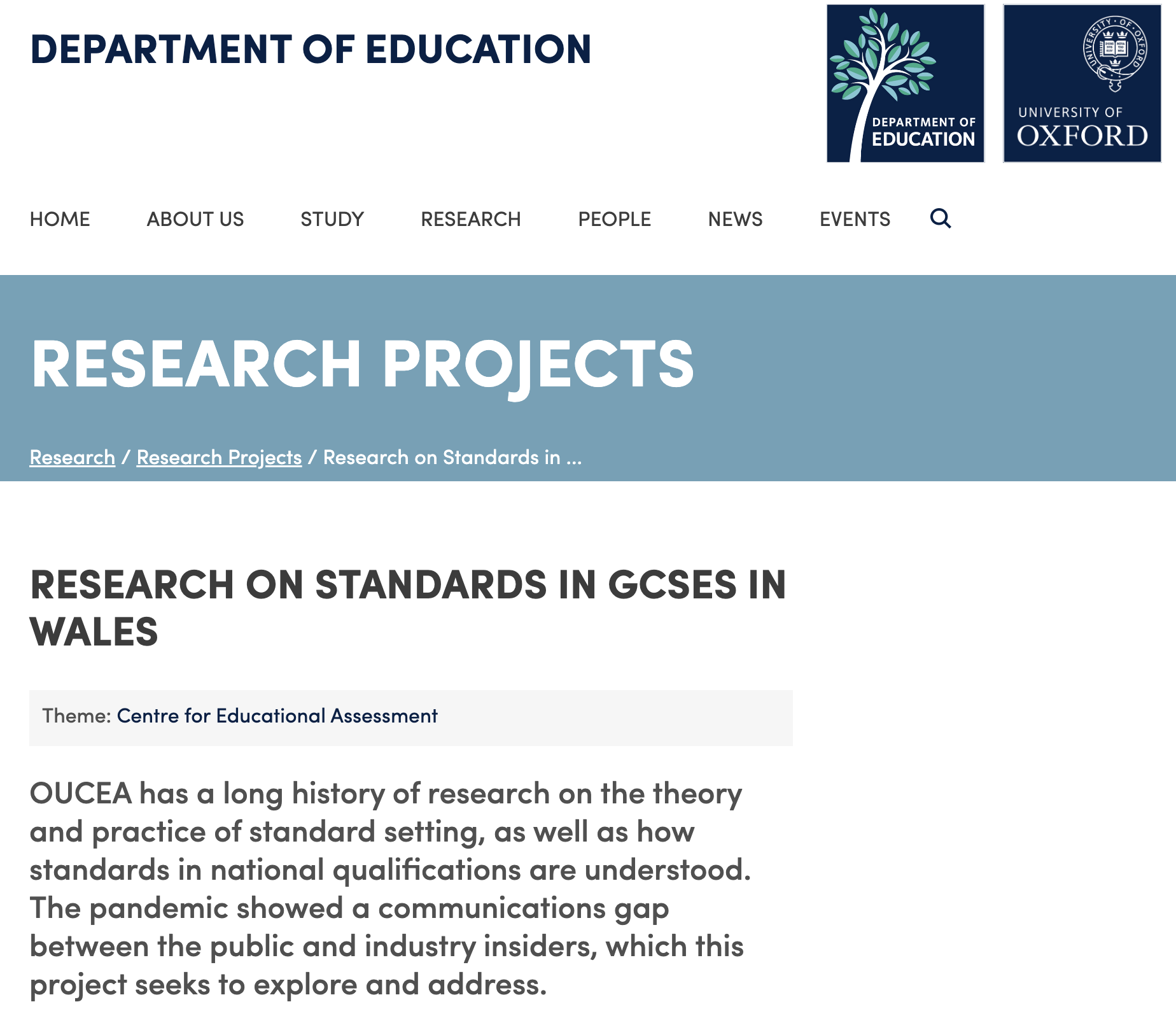 Oxford University Centre for Educational Assessment (OUCEA)

https://www.education.ox.ac.uk/research/research-on-standards-in-gcses-in-wales/
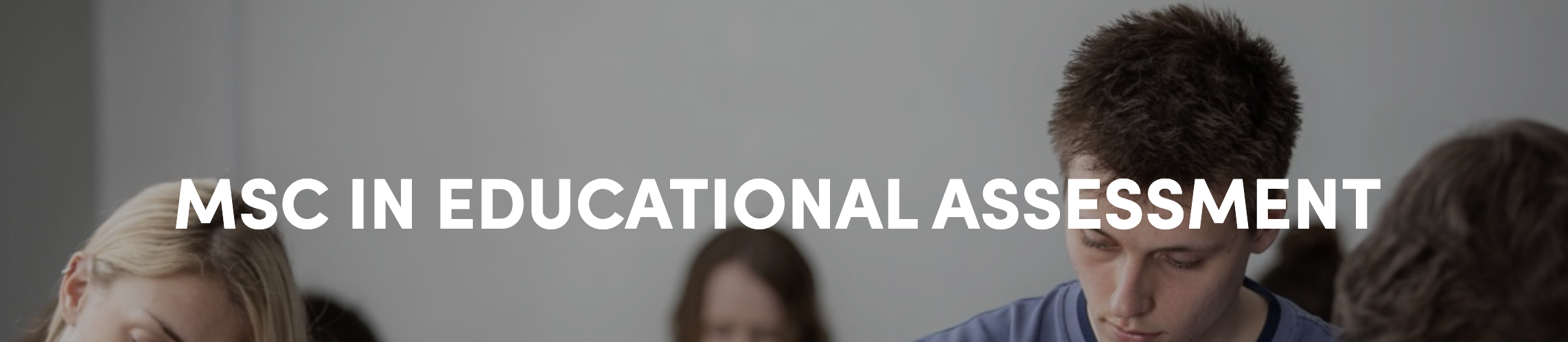 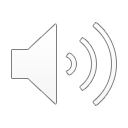 Home of the